ISUS 
OZDRAVLJA ...
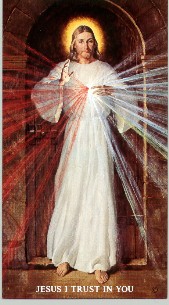 Mk 10,46-52
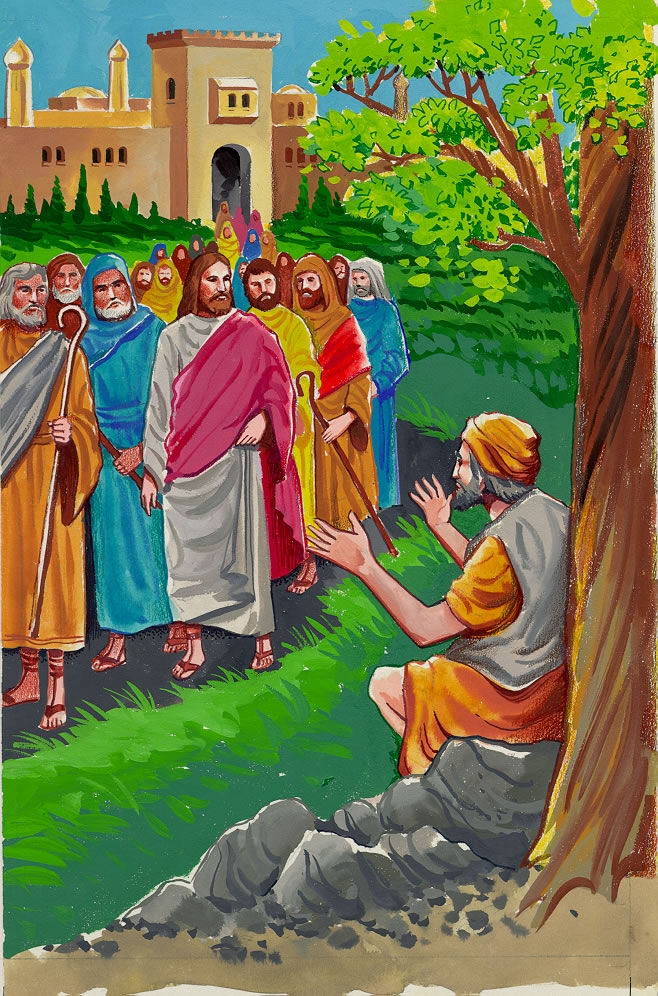 U ono vrijeme: Kad je Isus s učenicima i sa silnim mnoštvom izlazio iz Jerihona,
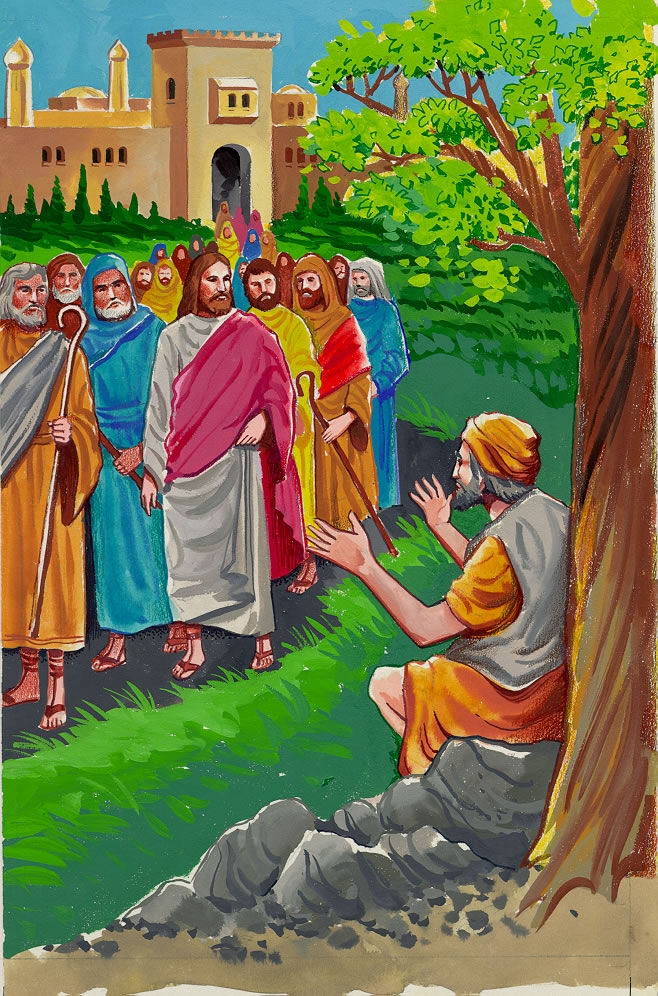 kraj puta je sjedio slijepi prosjak Bartimej, sin Timejev.
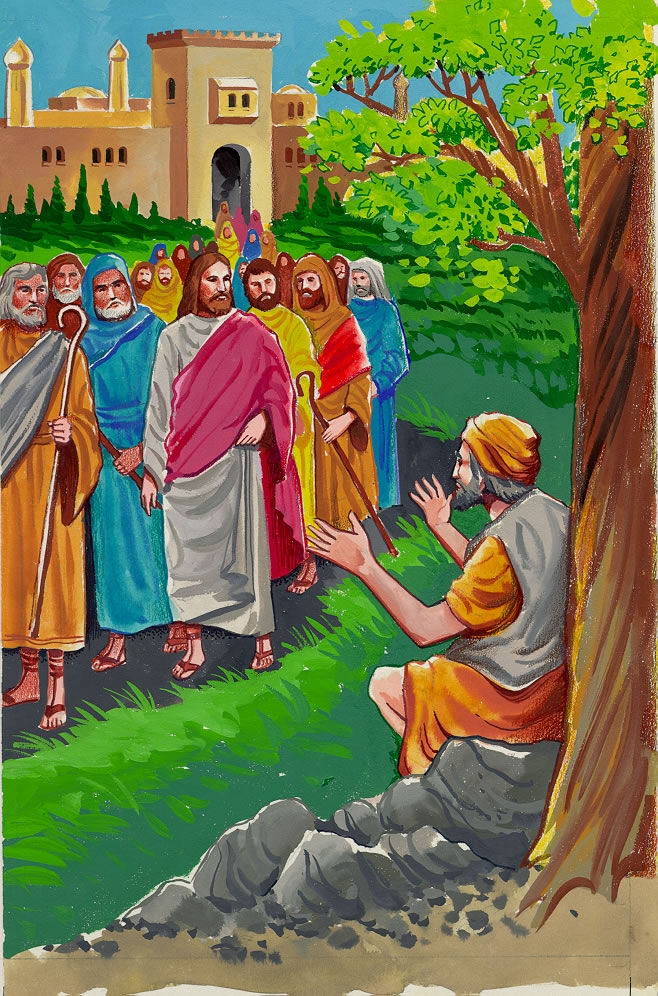 Kad je čuo da je to Isus Nazarećanin, 
stane vikati:
"SineDavidov,Isuse, 
smiluj mi se!"
Mnogi ga ušutkivahu, ali on još jače vikaše:
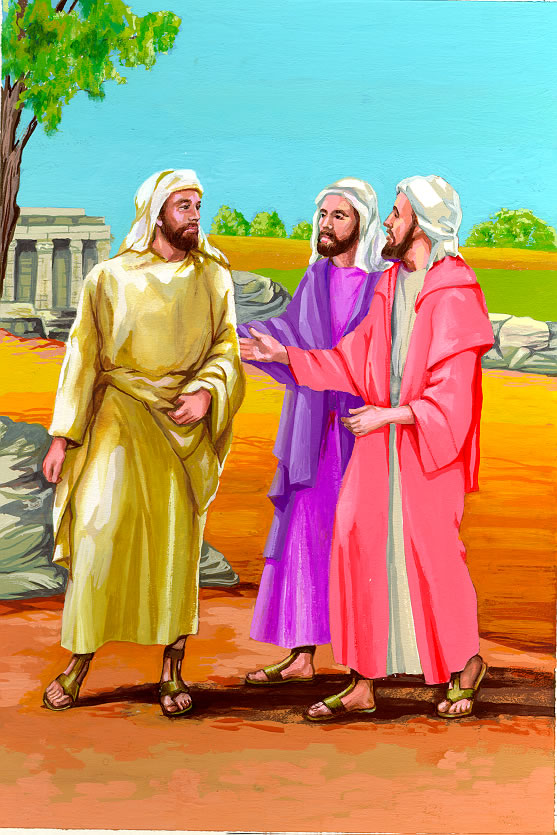 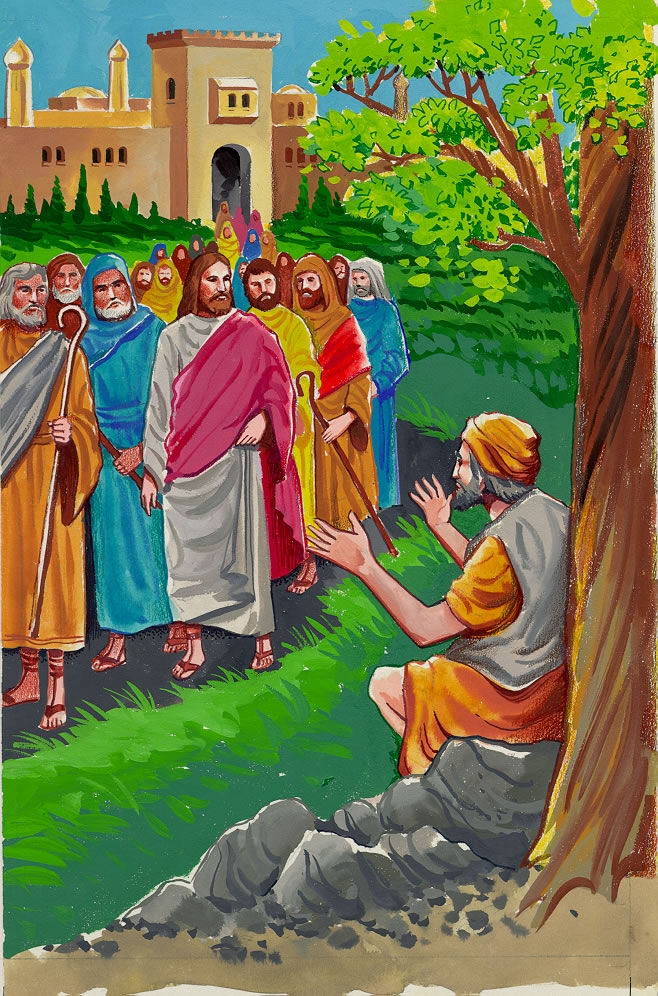 "SineDavidov,
Isuse, 
smiluj mi se!"
Isus se zaustavi i reče:
"Pozovite ga!"
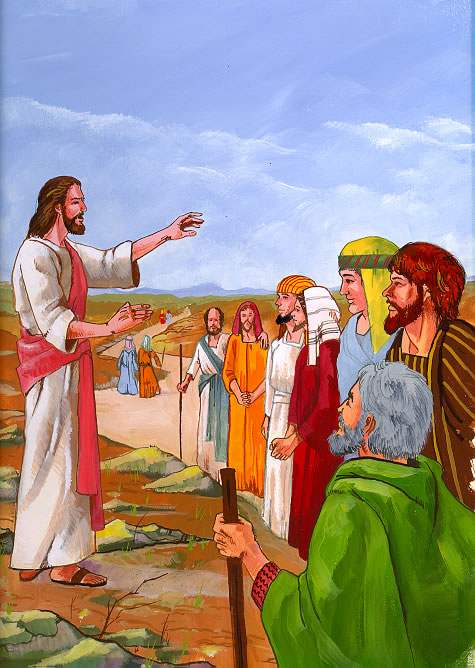 "Ustani!
 Zove te!"
I pozovu slijepca sokoleći ga:
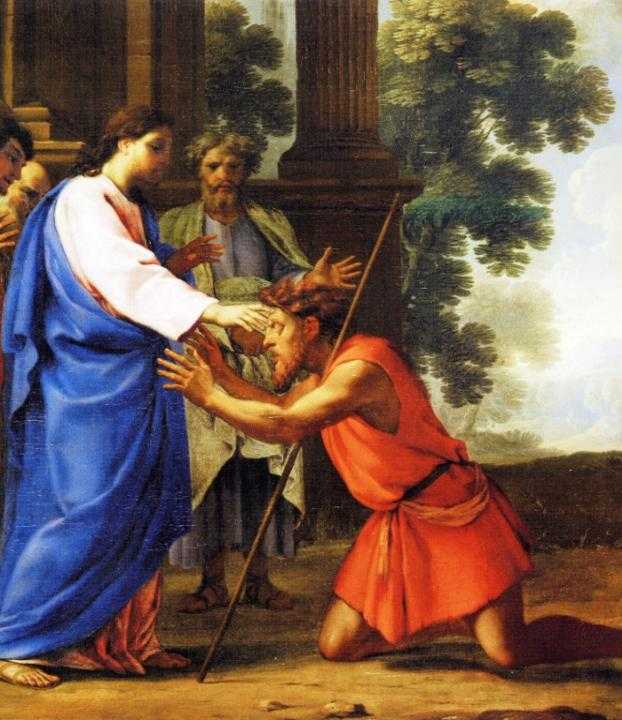 On baci sa sebe ogrtač, skoči i dođe Isusu.
Isus ga upita:
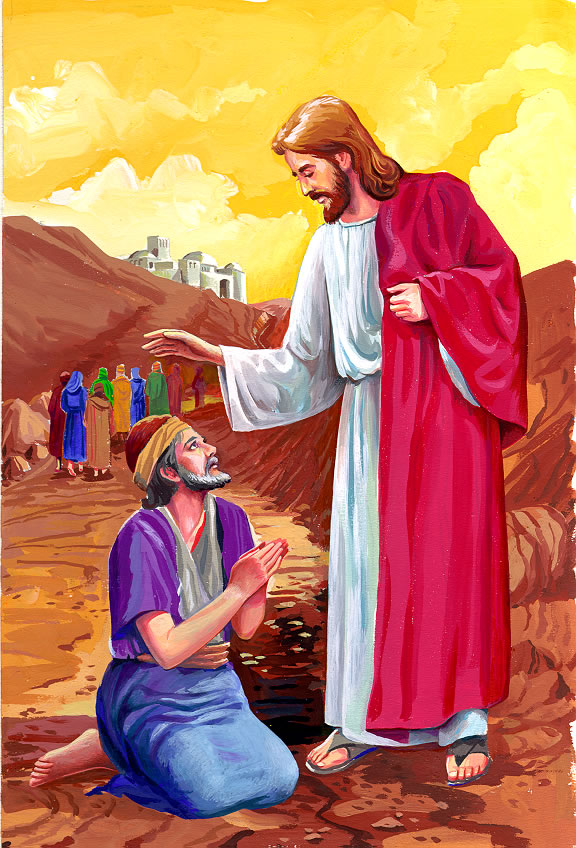 "Što hoćeš da ti učinim?"
Slijepac mu reče:."
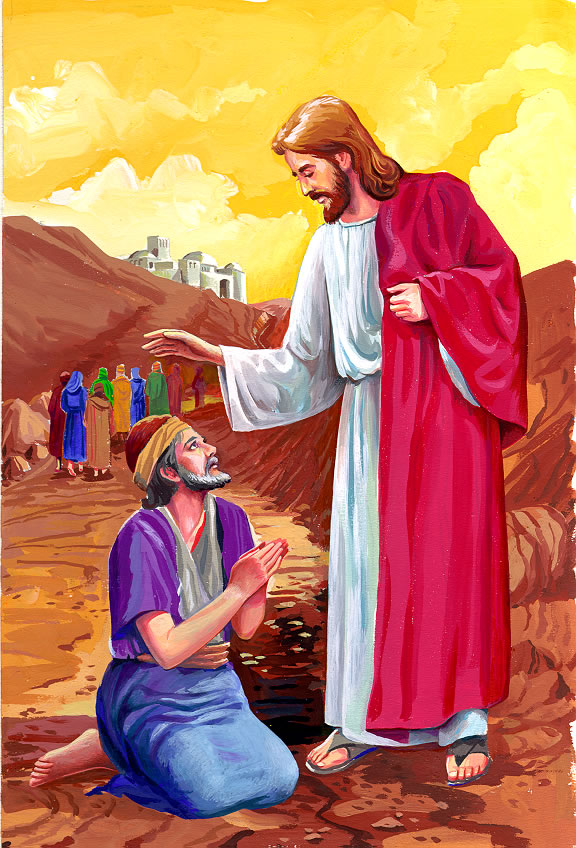 "Učitelju moj, da progledam
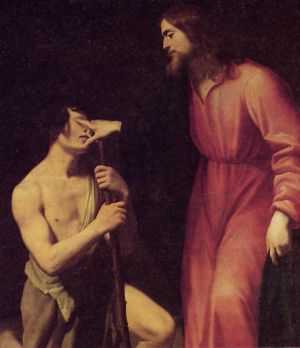 Isus će mu: "Idi, vjera te tvoja spasila!"
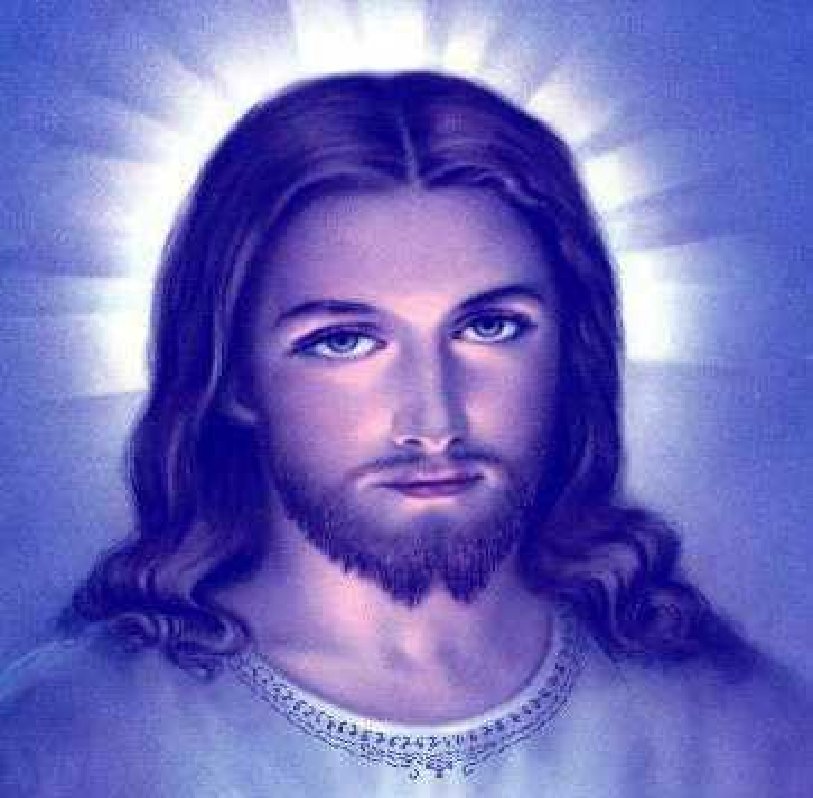 I on odmah progleda 
i uputi se za njim.
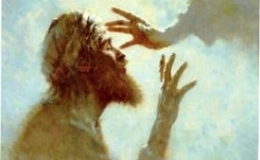 ponovimo
Bartimej je bio____________od rođenja.
Kad je čuo da Isus dolazi:
Molio je, „ _ _ _ _ _ , _ _ _ _ Davidov, _ _ _ _ _ _     _ _ !“
 Isus ga je pitao: „ _ _ _ _ _ _ _ _ _ _ _ _ _ _ _ _ _ _ ?“
 „ _ _ _ _ _ _ _, _ _ _ _ _ _ _ _ _ _ _ !“ odgovori mu slijepac.
Progledao je, spasila ga je njegova _ _ _ _ _ _ _ _
Poznaješ li koga iz svoje okolice da je cudesno ozdravio?
_________________________________________
Poznaješ li koji primjer uslišanja ustrajne molitve?
Priredila Marica Celjak,vjeroučiteljica